Parent Education, Empowerment & Engagement
Raynell Crews-Gamez
Parent/Guardian Engagement
Vision
To create a thriving MWA culture, driven by intellectual curiosity, personal responsibility , and interconnected 
values 

Mission
To cultivate habits of
mind that lead to personal, professional, and educational growth, and financial stability
2
2020-21 Parent/Guardian Wave Representatives
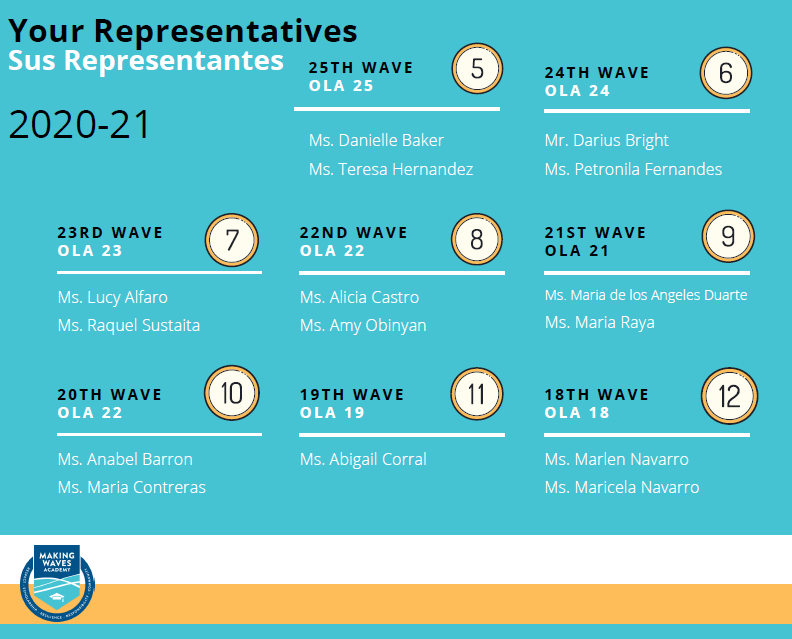 3
Love in a Time of COVID
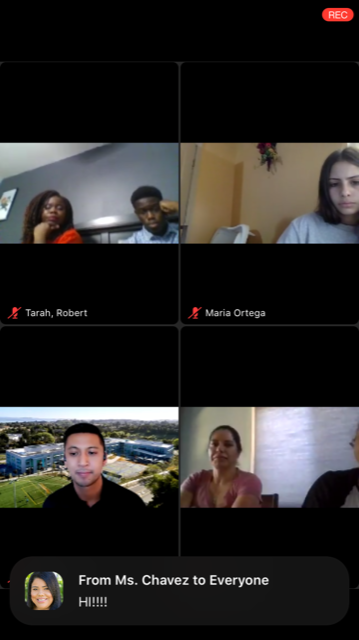 BAASAI (Black/African American Student Achievement Initiative)  Family Game Night
College & Alumni Program Information Session 
Back to School Day – 24th Wave
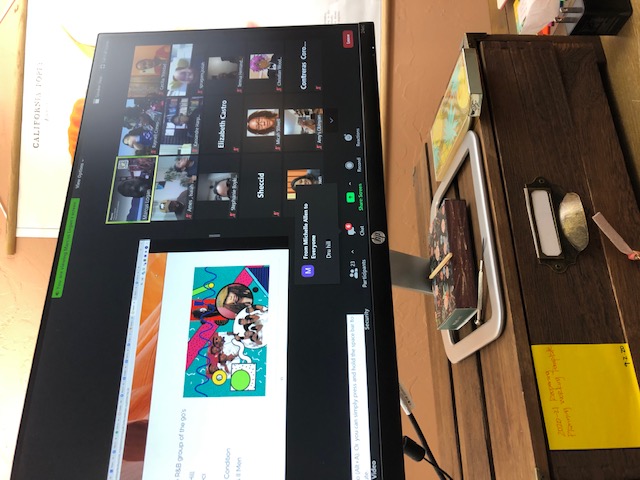 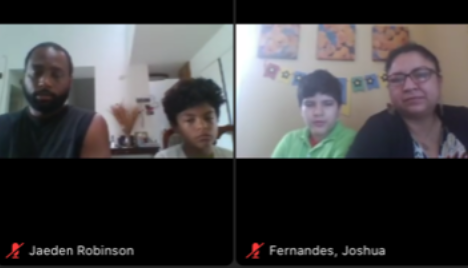 4
Parent/Guardian Council
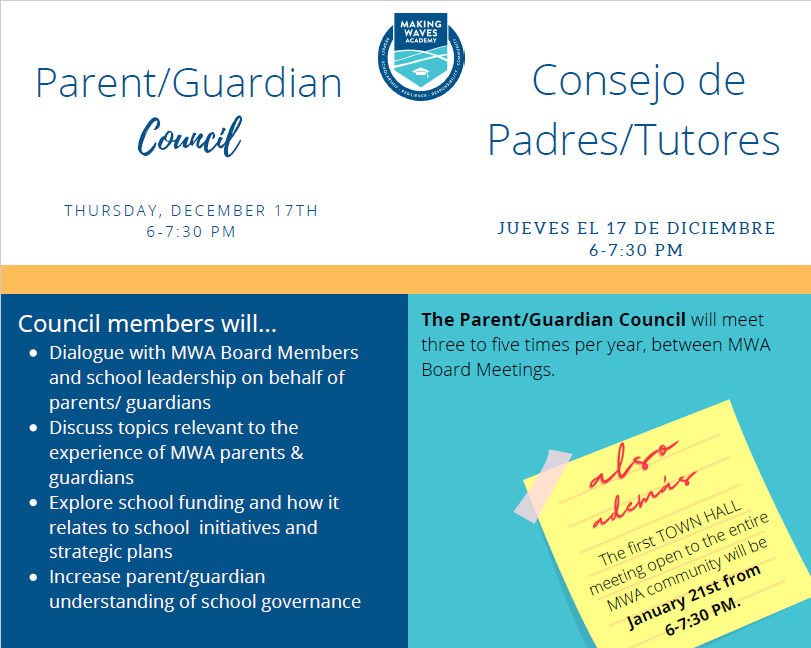 Discussion
What do you believe about the relationship between parent engagement and our Wave-Makers’ ability to live out the MWA mission?
What life experiences influence your beliefs?
6
Questions
Raynell Crews-Gamez
Director of School Culture & Family Engagement 
rcrews@mwacademy.org